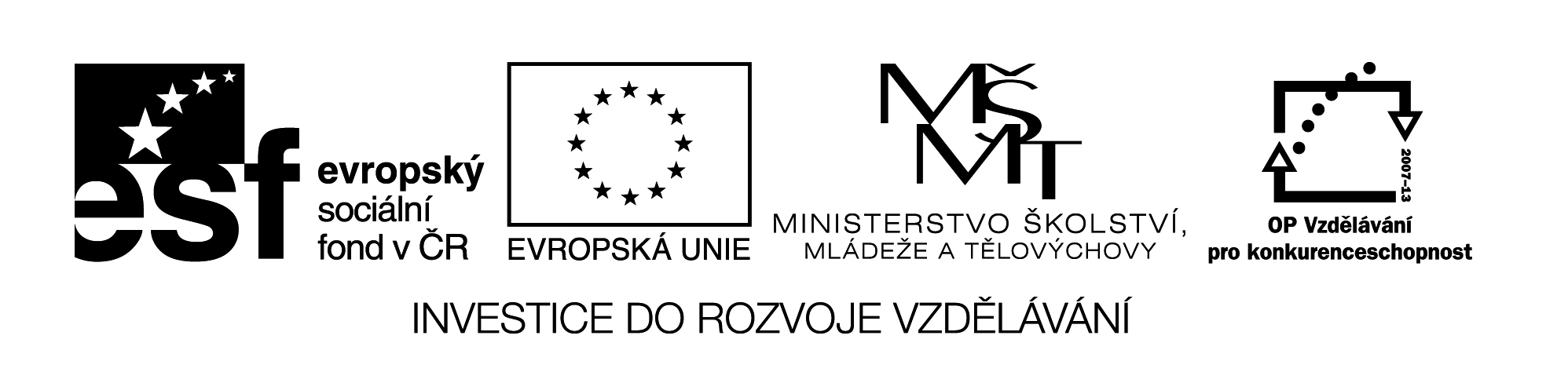 Opisné vazby s participiem
Digitální učební materiál byl vytvořen v rámci projektu 
Inovace a zkvalitnění výuky na Slovanském gymnáziu
CZ.1.07/1.5.00/34.1088
Jsou vazby, ve kterých sloveso ve tvaru určitém ztrácí svůj původní význam, a modifikuje význam slovesa významového v participiu
Příklad CZ: Mám zakázáno, uděláno…
Světlo zůstalo rozsvíceno/é
Mám v plánu jet do…
Máme přečteno…
Trvání, opakování děje
Konec, výsledek děje
Množství
Ostatní
Trvání, opakování děje
ANDAR
Trvání děje, obvykle negativního
IR
Používá se pouze v přítomném čase a imperfektu
SEGUIR
Stále, neustále
TENER
Trvání děje
Opakování s výhružkou
El médico me tiene prohibido fumar.
Te tengo dicho que te laves las manos.
Tu reloj sigue atrasado.
Tu cuarto va hecho un desastre.
Carmen anda / va muy preocupada por lo que has dicho.
V tvém pokoji je nepořádek.
Řekl jsem ti 100 krát, ať si umyješ ruce.
Tvoje hodinky jdou stále pozadu.
Carmen má starosti, kvůli tomu, cos jí řekla.
Konec, výsledek děje
DEJAR
Výsledek děje v osobní vazbě.
QUEDAR
Výsledek děje v neosobní vazbě.
TENER
Ukončení děje, v přítomném čase a imperfektu.
La enfermedad le dejó agotado.
Quedamos atrapados en el atasco.
Su llamada me dejó disgustado.
Para maňana tengo planeado ir de viaje de trabajo a Praga.
Jeho telefonát mě znechutil.
Zůstali jsme (trčet) v zácpě.
Zítra mám v plánu jet na služební cestu …
Ta nemoc ho vyčerpala.
Množství
Všechny se používají v přítomném čase a imperfektu.
IR
Množství v neosobní vazbě.
Množství v osobní vazbě, s důrazem na neukončenost
děje.
LLEVAR
TENER
Množství v osobní vazbě, s důrazem na ukončenost
děje.
Van pagados tres meses de alquiler.
Llevo pagados tres meses de alquiler.
Tengo pagados tres meses de alquiler.
Jsou zaplaceny tři měsíce za nájem.
Mám zaplaceno na tři měsíce. (A nebudu platit dál.)
Mám zaplaceno za tři měsíce. (A budu platit dál.)
Ostatní
DAR POR
Považovat, mít za …, se slovesy TERMINAR, GANAR, 
VENCER, PERDER,  MORIR, OLVIDAR, 
a v ustálených frázích.
Pouze v ustálených frázích: El jefe me trae frito
(Šéf mě štve.)
TRAER
Después del atentado al presidente le dieron por muerto.
Me doy por vencido.
Esta puňetera gramática me trae harto .
Tahle (zvrhlá) gramatika mě znechucuje.
Po atentátu prohlásili prezidenta za mrtvého.
Já to vzdávám / balím.
Zdroje
FIALOVÁ, I., V. JUŘINOVÁ, a J. ŠKUTOVÁ.  Španělská slovesa. 1.vyd. Brno : Computer Press, 2006. ISBN 80-251-1000-1. Kap. 32, s.142 – 146.